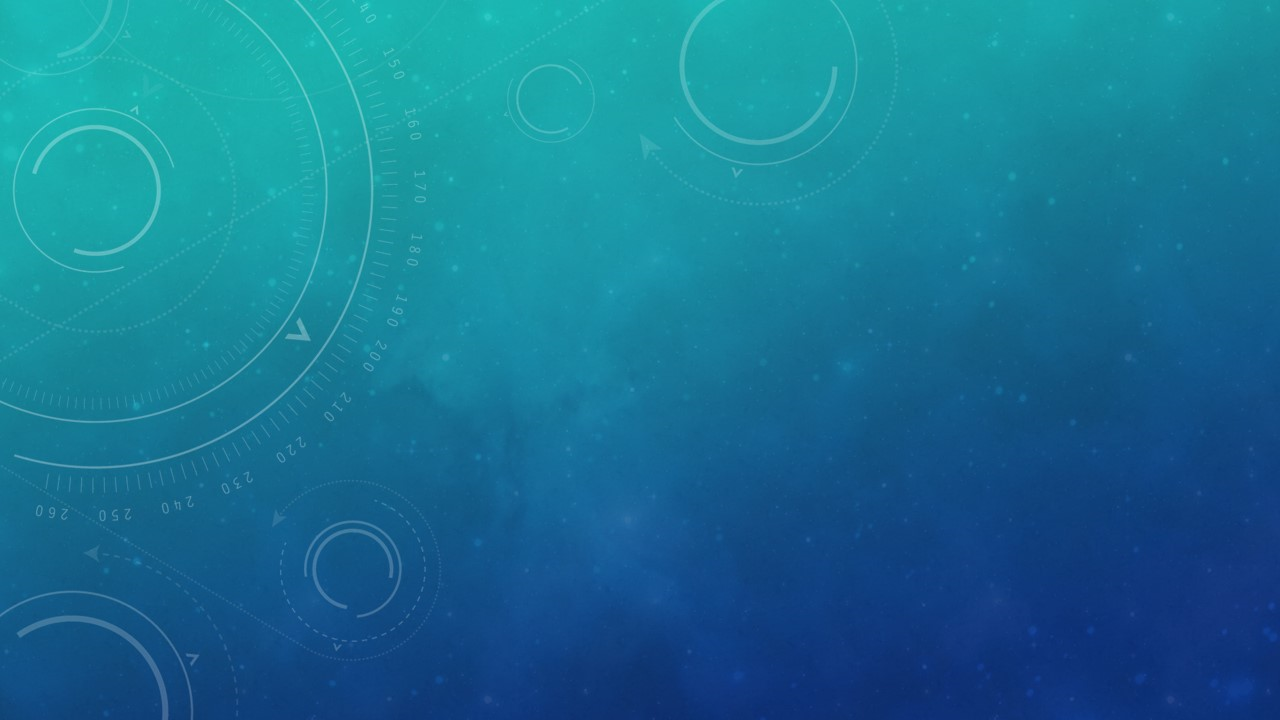 Ancient Greek Methods of Astronomical Measurement
Sarah Hagen
Oregon State University
August 1st, 2017
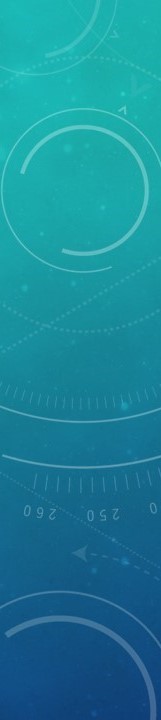 How far away is the moon?
1,000 mi
10,000 mi
100,000 mi
1,000,000 mi
10,000,000 mi
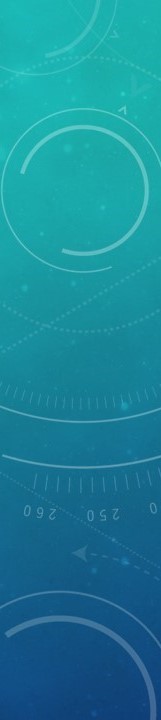 How Far away is the sun?
100,000 mi
1,000,000 mi
10,000,000 mi
100,000,000 mi
1,000,000,000 mi
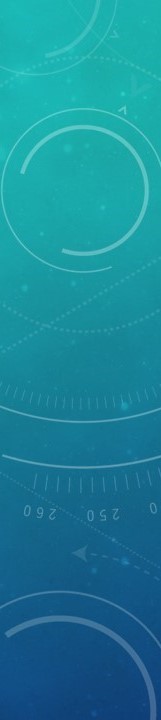 How would you answer if you lived in Antiquity?
Would you have any idea?
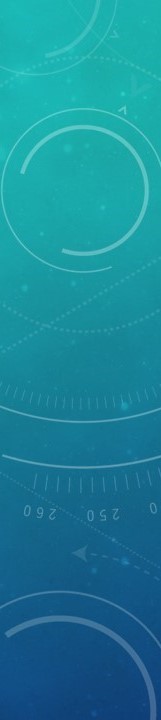 One major physical assumption
An extremely distant sun
Major Players
Eratosthenes
Aristarchus
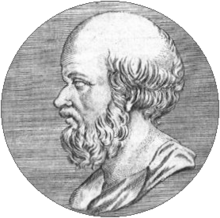 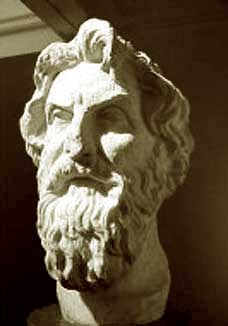 c. 276-194 BC
c. 310-230 BC
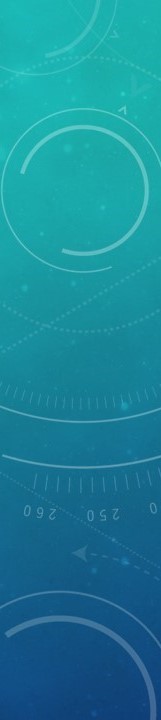 Size of the Earth
Preliminary Mathematics
Alternate Interior Angles
Preliminary Mathematics
A slightly unorthodox way to talk about angles
Half-way around a circle
Size of the Earth - ERATOSTHENES
Alexandria
The Well of Syene
Syene
Size of the Earth - ERATOSTHENES
Alexandria
a
a
Syene
Alexandria to Syene ~5000 stades
Size of the Earth
How big is a stade?!?!?    How good is this measurement?
15% error
2% error
Diameter of the Earth
circumference
diameter
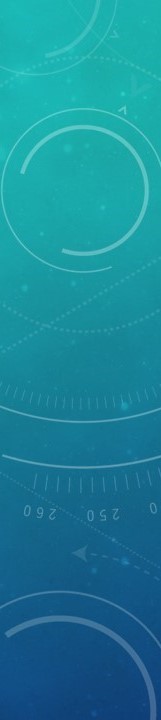 Lunar measurements
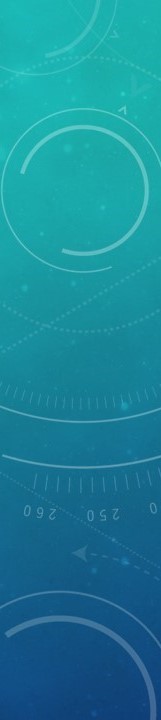 Size of the moon
Size of the Moon - ARISTARCHUS
~ 4 hours for Moon to travel one Earth Diameter
~1 hour for Moon to travel one Moon Diameter
Actual Moon Diameter = 2,190 mi     10% error
Complications in the Measurement
What do you think?
Choosing the longest eclipse
Shadow is not exact size of the Earth
Lunar orbit is an arc, not a line
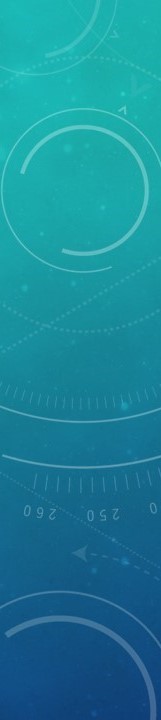 Distance to the Moon
Preliminary Mathematics
When do we say that two triangles are the same kind?
c
2c
b
2b
a
2a
Same for both triangles
=
Distance to the Moon – ARISTARCHUS
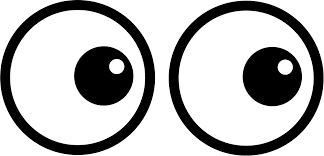 Hold a coin up so that it just covers the moon in your field of vision
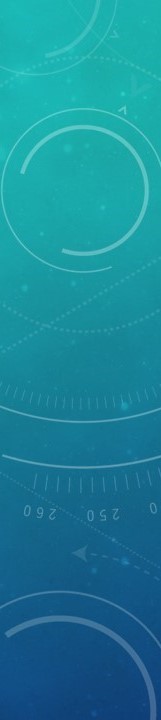 Solar measurements
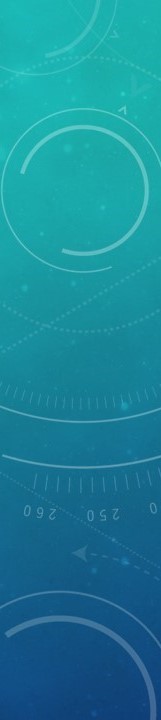 Distance to the Sun
Distance to the Sun - ARISTARCHUS
α
a
b
Distance to the Sun
How good is this measurement?
The actual distance to the sun is 96,000,000 mi        95% error!!! What happened???
The correct angular measurement for α is 89.85°
The level of accuracy needed to even be in the correct order of magnitude was
       beyond that of the instruments available at the time
This did establish a lower bound though
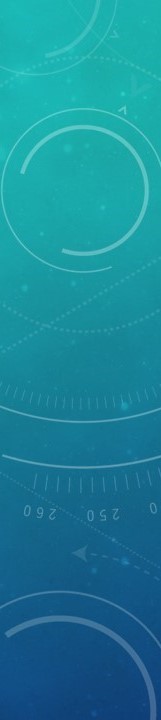 Size of the Sun
Size of the Sun
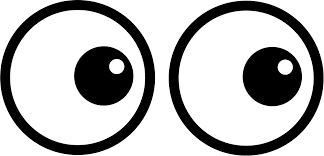 Could try the coin trick again… but there are problems
Moon almost perfectly covers the sun during solar eclipse
Actual value = 865,000 mi      3% error
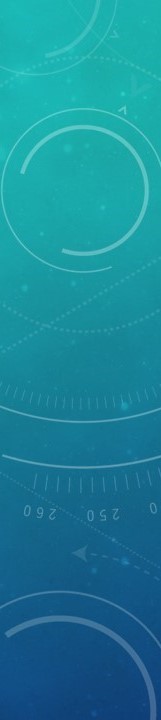 How do we calculate these things now?
EARTH size: Satellites and light beams
MOON distance: Light beams
MOON diameter: Very similar to the Greek method!
SUN distance: We use the EXACT same trick as the Greeks! (using other planets instead of the moon)
Thank you!
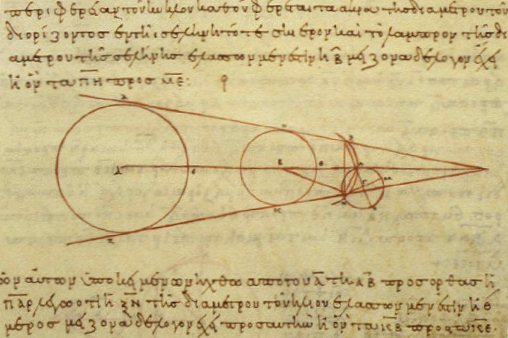 REFERENCES:

Singh, Simon. The Big Bang. New York: Harper Collins. 2004

Heath, Thomas. A History of Greek Mathematics Volumes 1 and 2. New York: Dover. 1981

Stern, David P. “How distant is the moon?” (1) and (2). From Stargazers to Starships. Last updated 18 September 2004. 
http://www-spof.gsfc.nasa.gov/stargaze/Smap.htm 

“On sizes and distances (Aristarchus)”. Wikipedia. Last updated 12 May 2016.
https://en.wikipedia.org/wiki/On_the_Sizes_and_Distances_(Aristarchus) 

“Aristarchus of Samos”. Wikipedia. Last updated 20 June 2016.
https://en.wikipedia.org/wiki/Aristarchus_of_Samos 

“Eratosthenes”. Wikipedia. Last updated 27 July 2016.
https://en.wikipedia.org/wiki/Eratosthenes 

“Lunar Eclipse Page”. NASA Eclipse Website. Last updated 14 February 2016.
http://eclipse.gsfc.nasa.gov/lunar.html 

Saintonge, Amelie. “How do we measure the size of the Moon and of the Sun?” Ask an Astronomer. Last updated 18 July 2015.
http://curious.astro.cornell.edu/about-us/44-our-solar-system/the-moon/general-questions/117-how-do-we-measure-the-size-of-the-moon-and-of-the-sun-beginner
REFERENCES (continued):

Pandian, Jagadheep. “How do you measure the distance between the Earth and the Sun?” Ask an Astronomer. Last updated 30 Jan 2016.
http://curious.astro.cornell.edu/about-us/41-our-solar-system/the-earth/orbit/87-how-do-you-measure-the-distance-between-earth-and-the-sun-intermediate 

Subramanian, Ganesh. “When and how did scientists measure the radius of the earth?” Quora. 1 June 2015
https://www.quora.com/When-and-how-did-scientists-measure-the-radius-of-the-earth